完全予約制
介護事業所デジタル化支援
現地相談会
ＩＣＴ機器等の導入や活用に向け、専門のアドバイザーからアドバイスをしていただける相談会を県内２会場で開催します。
　サービス種別、事業所規模を問わず、デジタル化に少しでも興味のある方、業務改善にお悩みの方は積極的にお申込みください。

                             (アドバイザー委託先：社会福祉法人善光会)
高知会場
日時　令和５年１０月１５日（日）　12：00～
　場所   高知県立県民文化ホール　第１０多目的室
          （高知市本町4-3-30）
　定員   ２０事業所
四万十会場
日時　令和５年１０月１６日（月）　12：30～
　場所   四万十市立文化ホール　小会議室
　　　 （四万十市中村桜町2-1）
　定員   １０事業所
参 加 費　  無料

　申込方法　 電子申請サービスから申し込みください。
　　　
　　　　　　 また、裏面の参加申込票をFAXで提出す
　　　　　
　　　　　　 ることでもお申込みいただけます。



   申込期限：令和５年１０月１３日（金）16：00まで


　相談時間　 １事業所あたり40分まで（詳細は裏面参照）
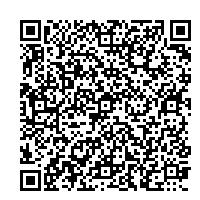 https://apply.e-tumo.jp/pref-kochi-u/offer/offerList_detail?tempSeq=7666
現地相談会に参加いただいた事業所については、今後実施予定のオンラインアドバイスの参加申込が可能となります。
（アドバイス可能な事業所数には限りがあります。）
（提出先）
　高知県子ども・福祉政策部長寿社会課　
　企画調整担当　吉村、前田
　ＦＡＸ：０８８－８２３－９２５９
＜参加申込票＞
１.申込者概要
第１希望から第３希望に該当する日程の右欄に、それぞれを「第●希望」と記載してください。
２.希望日時
高知会場
（10/15）
四万十会場
（10/16）